Lecture 4: Hazards, Introduction to Compiler Techniques, Chapter 2
MIPS R4000 pipeline
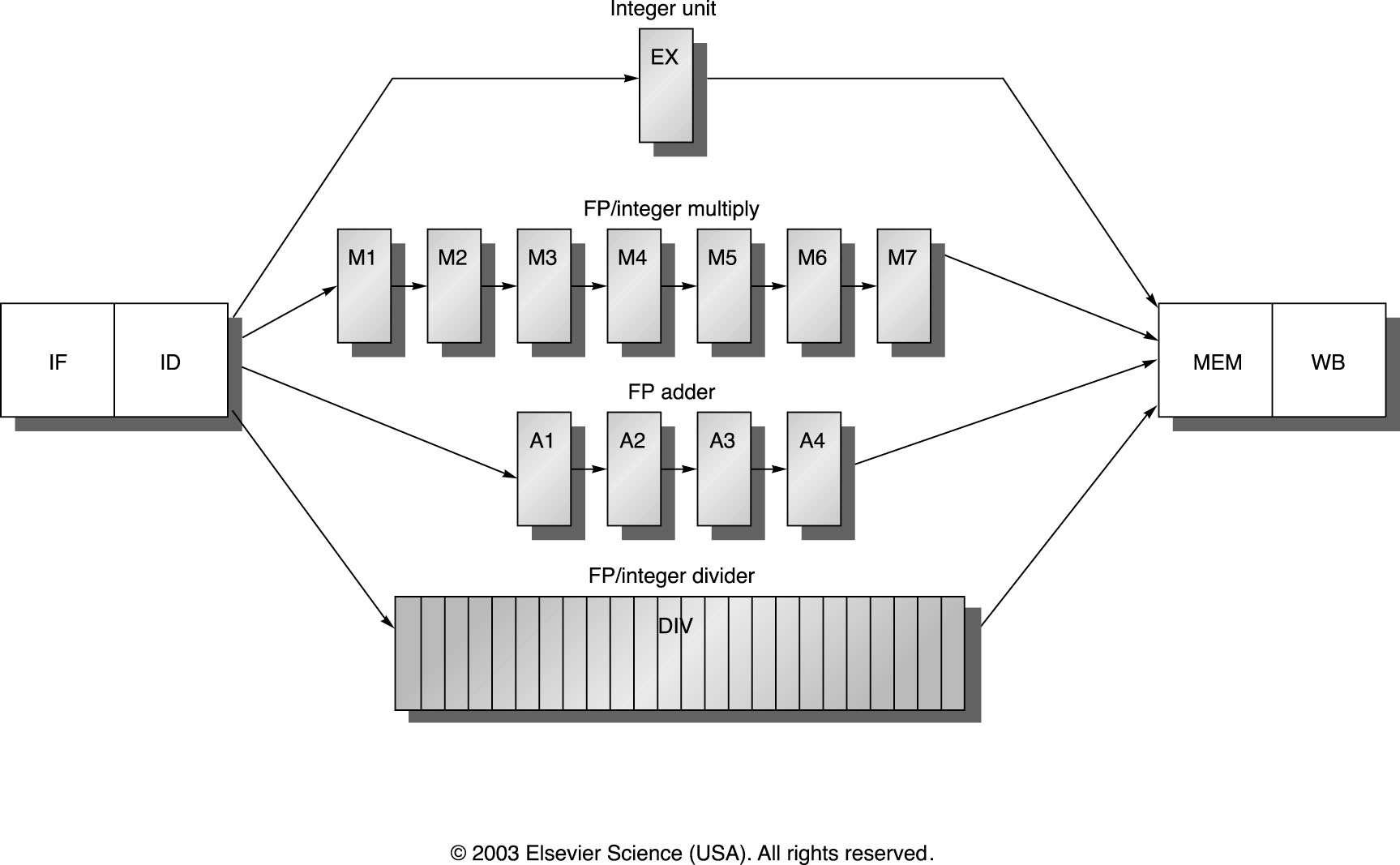 2
MIPS FP Pipe Stages
FP Instr	1	2	3	4	5	6	7	8	…
Add, Subtract	U	S+A	A+R	R+S
Multiply	U	E+M	M	M	M	N	N+A	R
Divide	U	A	R	D28	…	D+A	D+R, D+R, D+A, D+R, A, R
Square root	U	E	(A+R)108	…	A	R
Negate	U	S
Absolute value	U	S
FP compare	U	A	R
Stages:
M		First stage of multiplier
N		Second stage of multiplier
R		Rounding stage
S		Operand shift stage
U		Unpack FP numbers
A	Mantissa ADD stage 
D	Divide pipeline stage
E	Exception test stage
3
Appendix A
Fig. A.32
Fig. A.33
Fig. A.34
R4000 Performance
Not ideal CPI of 1:
Load stalls (1 or 2 clock cycles)
Branch stalls (2 cycles + unfilled slots)
FP result stalls: RAW data hazard (latency)
FP structural stalls: Not enough FP hardware (parallelism)
5
[Speaker Notes: Integer programs, major delay is branch stalls

FP its structural stalls]
FP Loop: Where are the Hazards?
Consider the following example;
For (i=1000; i>0; i=i-1)
           x[i] = x[i] + s;
MIPS code:
Loop:	LD	F0,0(R1)	;F0=vector element
 		ADDD	F4,F0,F2	;add scalar from F2
 		SD	0(R1),F4	;store result
 		SUBI	R1,R1,8	;decrement pointer 8B (DW)
 		BNEZ	R1,Loop	;branch R1!=zero
 		NOP		;delayed branch slot
Where are the stalls?
FP Loop Hazards
Loop:	LD	F0,0(R1)	;F0=vector element
 		ADDD	F4,F0,F2	;add scalar in F2
 		SD	0(R1),F4	;store result
 		SUBI	R1,R1,8	;decrement pointer 8B (DW)
 		BNEZ	R1,Loop	;branch R1!=zero
 		NOP		;delayed branch slot
Instruction	Instruction	Latency inproducing result	using result 	clock cycles
FP ALU op	Another FP ALU op	3
FP ALU op	Store double	2 
Load double	FP ALU op	1
Load double	Store double	0
Integer op	Integer op	1
FP Loop Showing Stalls
1 Loop:	LD	F0,0(R1)	;F0=vector element
 2		stall
 3		ADDD	F4,F0,F2	;add scalar in F2
 4		stall
 5		stall
 6 	SD	0(R1),F4	;store result
 7 	SUBI	R1,R1,8	;decrement pointer 8B (DW)
 8        stall
 9 	BNEZ	R1,Loop	;branch R1!=zero
 10	stall		;delayed branch slot
10 clocks: Rewrite code to minimize stalls?
Minimizing Stalls Technique 1: Compiler Optimization
Swap BNEZ and SD by changing address of SD
1 Loop:	LD	F0,0(R1)	
 2		SUBI	R1,R1,8
 3		ADDD	F4,F0,F2	
 4		Stall	
 5		BNEZ	R1,Loop	;delayed branch
 6 	SD	8(R1),F4	;Address altered from 0(R1) to 8(R1)  when moved past SUBI
What assumptions made when moved code?
OK to move store past SUBI even though changes register
OK to move loads before stores: get right data?
When is it safe for compiler to do such changes?
6 clocks, but actual work is only 3 cycles for LD, ADD and SD!!
[Speaker Notes: 3 clocks doing work, 3 overhead (stall, branch, sub)]
Compiler Technique 2: Loop Unrolling
1 Loop:	LD	F0,0(R1)
 2	ADDD	F4,F0,F2             ;1 cycle delay *
 3	SD	0(R1),F4 	;drop SUBI & BNEZ – 2cycles delay *
 4	LD	F6,-8(R1)
 5	ADDD	F8,F6,F2             ; 1 cycle delay
 6	SD	-8(R1),F8 	;drop SUBI & BNEZ – 2 cycles delay
 7	LD	F10,-16(R1)
 8	ADDD	F12,F10,F2         ; 1 cycle delay
 9	SD	-16(R1),F12 	;drop SUBI & BNEZ – 2 cycles delay
 10	LD	F14,-24(R1)
 11	ADDD	F16,F14,F2         ; 1 cycle delay
 12	SD	-24(R1),F16        ; 2 cycles daly
 13	SUBI	R1,R1,#32	;alter to 4*8; 1 cycle delay
 14	BNEZ	R1,LOOP            ; Delayed branch
 15	NOP
*1 cycle delay for FP operation after load. 2 cycles delay for store after FP. 1 cycle after SUBI.
 15 + 4 x (1+2) + 1 = 28 clock cycles, or 7 per iteration
Loop Unrolling is essential for ILP Processors Why?
But, increase in Code memory and no. of registers.
Minimize Stall + Loop Unrolling
1 Loop:	LD	F0,0(R1)
2	LD	F6,-8(R1)
3	LD	F10,-16(R1)
4	LD	F14,-24(R1)
5	ADDD	F4,F0,F2
6	ADDD	F8,F6,F2
7	ADDD	F12,F10,F2
8	ADDD	F16,F14,F2
9	SD	0(R1),F4
10	SD	-8(R1),F8
11	SD	-16(R1),F12
12	SUBI	R1,R1,#32
13	BNEZ	R1,LOOP    ; Delayed branch
14	SD	8(R1),F16	; 8-32 = -24
 14 clock cycles, or 3.5 per iteration
Steps Compiler Performed to Unroll
Check OK to move the S.D after DSUBUI and BNEZ, and find amount to adjust S.D offset
Determine unrolling the loop would be useful by finding that the loop iterations were independent
Rename registers to avoid name dependencies
Eliminate extra test and branch instructions and adjust the loop termination and iteration code
Determine loads and stores in unrolled loop can be interchanged by observing that the loads and stores from different iterations are independent
requires analyzing memory addresses and finding that they do not refer to the same address.
Schedule the code, preserving any dependences needed to yield same result as the original code
Compiler Optimization + 2-issue Superscalar
EX: One LD/ST unit and one FP ALU

1 Loop:	LD	F0,0(R1)
2	LD	F6,-8(R1)
3	LD	F10,-16(R1)         ADDD	F4,F0,F2
4	LD	F14,-24(R1)         ADDD	F8,F6,F2
5	SD	0(R1),F4            ADDD	F12,F10,F2
6	SD	-8(R1),F8           ADDD	F16,F14,F2
7	SD	-16(R1),F12
8	SUBI	R1,R1,#32
9	BNEZ	R1,LOOP   ; Delayed branch
10	SD	8(R1),F16   ; 8-32 = -24
 10 clock cycles, or 2.5 per iteration
2-Issue without Loop Unrolling
1 Loop:	LD	F0,0(R1)	    
2		SUBI	R1,R1,8        ADDD F4,F0,F2
3		Stall	
4		BNEZ	R1,Loop
       SD	8(R1),F4	 - Branch Delay
Only One cycle improvement even with 2-issue superscalar!

HW: What if 2-issue no compiler optimization?
Static Multiple Issue: Very Long InstructionWord (VLIW) Architectures
Wide-issue processor that relies on compiler to
Packet together independent instructions to be issued in parallel
Schedule code to minimize hazards and stalls
Very long instruction words (3 to 8 operations)
Can be issued in parallel without checks
If compiler cannot find independent operations, it inserts nops
Advantage: simpler HW for wide issue
Faster clock cycle
Lower design & verification cost
Disadvantages:
Code size
Requires aggressive compilation technology
Traditional VLIW Hardware
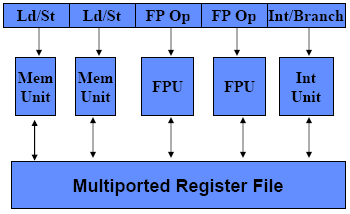 Multiple functional units, many registers (e.g. 128)
Large multiported register file (for N FUs need ~3N ports)
Simple instruction fetch unit
No checks, direct correspondence between slots & FUs
Instruction format
16 to 24 bits per op => 5*16=80 bits to 5*24=120 bits wide
Can share immediate fields (1 per long instruction)
VLIW Code Example
Consider the following example;
For (i=1000; i>0; i=i-1)
           x[i] = x[i] + s;
MIPS code:
Loop:	LD	F0,0(R1)	;F0=vector element
 		ADDD	F4,F0,F2	;add scalar from F2
 		SD	0(R1),F4	;store result
 		SUBI	R1,R1,8	;decrement pointer 8B (DW)
 		BNEZ	R1,Loop	;branch R1!=zero
 		NOP		;delayed branch slot
Loop Unrolling in VLIW
Memory 	Memory	FP	FP	Int. op/	Clockreference 1	reference 2	operation 1	 op. 2 	branch
L.D F0,0(R1)	L.D F6,-8(R1)				1
L.D F10,-16(R1)	L.D F14,-24(R1)				2
L.D F18,-32(R1)	L.D F22,-40(R1)	ADD.D F4,F0,F2	ADD.D F8,F6,F2	3
L.D F26,-48(R1)		ADD.D F12,F10,F2	ADD.D F16,F14,F2	4
		ADD.D F20,F18,F2	ADD.D F24,F22,F2	5
S.D 0(R1),F4	S.D -8(R1),F8	ADD.D F28,F26,F2			6
S.D -16(R1),F12	S.D -24(R1),F16				7
S.D -32(R1),F20	S.D -40(R1),F24			DSUBUI  R1,R1,#48	8
S.D -0(R1),F28				BNEZ R1,LOOP	9
  Unrolled 7 times to avoid delays
  7 results in 9 clocks, or 1.3 clocks per iteration (1.8X)
  Average: 2.5 ops per clock, 50% efficiency
  Note: Need more registers in VLIW (15 vs. 6 in SS)
How Can the HW Help the Compiler with Discovering ILP?
Compiler’s performance is critical for VLIW processors
Find many independent instructions & schedule them in best
possible way
What limits the compiler’s ability to discover ILP
Name dependencies (WAW & WAR)
Can eliminate with large number of registers
Branches
Limit compiler’s ability to schedule
Modern VLIW processors use branch prediction too
Dependencies through memory
Force the compiler to use conservative schedule
Can the HW help the compiler?
Ideally, with techniques simpler than those for superscalar processors
VLIW Vs. Superscalar
sequential stream of long instruction words
instructions scheduled statically by the compiler
number of simultaneously issued instructions is fixed during compile-time 
instruction issue is less complicated than in a superscalar processor
Disadvantage: VLIW processors cannot react on dynamic events, e.g. cache misses, with the same flexibility like superscalars.
The number of instructions in a VLIW instruction word is usually fixed.
Padding VLIW instructions with no-ops is needed in case the full issue bandwidth is not be met. This increases code size. More recent VLIW architectures use a denser code format which allows to remove the no-ops.
VLIW is an architectural technique, whereas superscalar is a microarchitecture technique. 
VLIW processors take advantage of spatial parallelism.
Intel/HP IA-64 “Explicitly Parallel Instruction Computer (EPIC)”
IA-64: instruction set architecture; EPIC is type
EPIC = 2nd generation VLIW?
Itanium™ is name of first implementation (2001)
Highly parallel and deeply pipelined hardware at 800Mhz
6-wide, 10-stage pipeline at 800Mhz on 0.18 µ process
128 64-bit integer registers + 128 82-bit floating point registers
Not separate register files per functional unit as in old VLIW
Hardware checks dependencies (interlocks => binary compatibility over time)
Predicated execution (select 1 out of 64 1-bit flags) => 40% fewer mispredictions?
Itanium™ EPIC Design Maximizes SW-HW Synergy
(Copyright: Intel at Hotchips ’00)
Architecture Features programmed by compiler:
Register Stack & Rotation
Data & Control
Speculation
Branch   Hints
Explicit 
    Parallelism
Memory Hints
Predication
Micro-architecture Features  in hardware:
Fetch
Issue
Register 
Handling
Parallel  Resources
Memory Subsystem
4 Integer + 
4 MMX  Units
Instruction
Cache
& BranchPredictors
128 GR &
128 FR,
Register
Remap&Stack 
Engine
Three levels of cache:L1, L2, L3
2 FMACs  
(4 for SSE)
Bypasses & Dependencies
Fast, Simple 6-Issue
2 L.D/ST units
32 entry ALAT
Speculation Deferral Management
Control
IPG
FET
REN
WL.D
REG
EXE
DET
WRB
ROT
EXP
ROTATE
REGISTER READ
EXCEPTION
DETECT
FETCH
EXPAND
RENAME
WORD-LINE
 DECODE
EXECUTE
WRITE-BACK
INST POINTER 
GENERATION
10 Stage In-Order Core Pipeline(Copyright: Intel at Hotchips ’00)
Execution
4 single cycle ALUs, 2 ld/str
Advanced load control 
Predicate delivery & branch
Nat/Exception//Retirement
Front End
Pre-fetch/Fetch of up   to 6 instructions/cycle
Hierarchy of branch predictors
Decoupling buffer
Instruction Delivery
Dispersal of up to 6 instructions on 9 ports
Reg. remapping
Reg. stack engine
Operand Delivery
Reg read + Bypasses 
Register scoreboard
 Predicated dependencies
Itanium processor 10-stage pipeline
Front-end (stages IPG, Fetch, and Rotate): prefetches up to 32 bytes per clock (2 bundles) into a prefetch buffer, which can hold up to 8 bundles (24 instructions) 
Branch prediction is done using a multilevel adaptive predictor like P6 microarchitecture
Instruction delivery (stages EXP and REN): distributes up to 6 instructions to the 9 functional units 
Implements registers renaming for both rotation and register stacking.
Itanium processor 10-stage pipeline
Operand delivery (WLD and REG): accesses register file, performs register bypassing, accesses and updates a register scoreboard, and checks predicate dependences. 
Scoreboard used to detect when individual instructions can proceed, so that a stall of 1 instruction in a bundle need not cause the entire bundle to stall
Execution (EXE, DET, and WRB): executes instructions through ALUs and load/store units, detects exceptions and posts NaTs, retires instructions and performs write-back
Deferred exception handling for speculative instructions is supported by providing the equivalent of poison bits, called NaTs for Not a Thing, for the GPRs (which makes the GPRs effectively 65 bits wide), and NaT Val (Not a Thing Value) for FPRs (already 82 bits wides)